ГБПОУ «Альменевский –аграрно-технологический техникум»
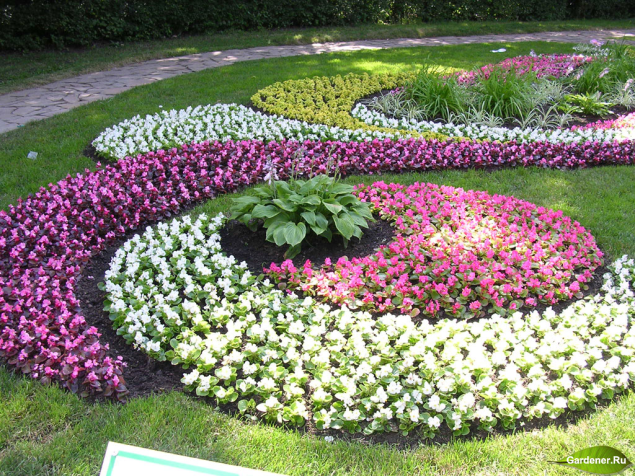 Тема: «Виды цветочного оформления»
МДК 01.01. Технология выращивания цветочно-декоративных культур
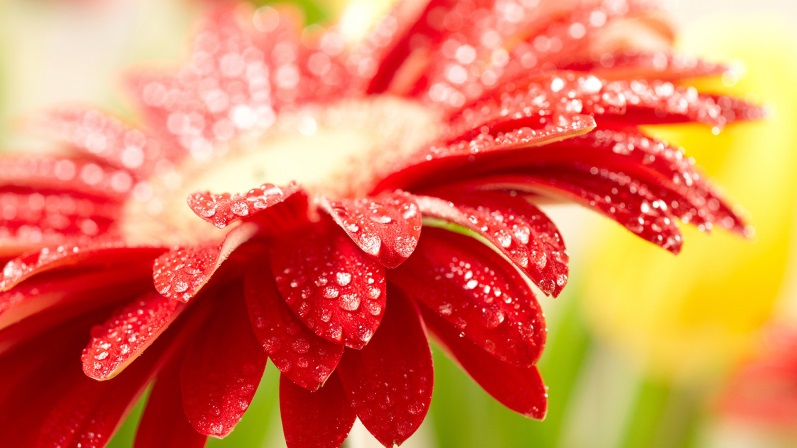 Составитель: Пичугина А.В.,
преподаватель, мастер
производственного обучения
2017 г.
Вспомните:
На какие группы подразделяются летники?
Дайте определение и характеристику летников?
Каким способом размножают летники? Приведите примеры.
Как можно использовать летники в озеленении?
Какие виды летников можно выращивать посевом семян в открытый грунт?

Задание: Перейдите к ссылке и выполните тест  в режиме Онлайн
План изучения видов цветочного оформления
Ландшафтные композиции.
Регулярные композиции
Однолетние цветочные культуры
 Дизайнерский проект композиций
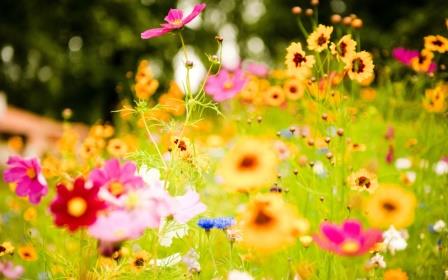 Работа в группах
План действий в группах:
Используя электронные ресурсы ознакомиться с  обучающим текстом.
Составить «кластер».
Обмен информацией специалистов   по своей теме.
Составление презентации.  
Обмен информацией   в своей группе,  пользуясь презентационной схемой.
Разработать дизайн - проект цветочной композиции
Шаблон «кластера»
Отчеты групп.   
Шаблон презентции
Дизайн – проект (шаблон)
 
1. Ассортимент цветов для цветочного оформления.
2. Тип цветочной композиции.
3. Вид материала для создания цветочной композиции.
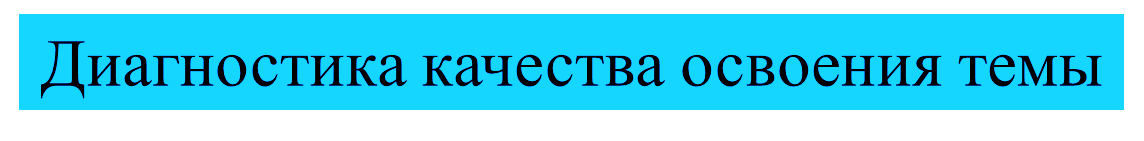 1. Защита дизайн - проектов.
2. Перейдите по ссылке к тесту,    
    выполните тест
Домашнее задание
1.Составление тестов по теме. 
2. Подготовка презентации: «Виды 
    цветочного оформления».
3. Работа с учебником и интернет-   
    ресурсами.
4. Подбор рекомендаций.
Используемые ресурсы
1. Бобылева О.Н. Цветочно -декоративные растения открытого грунта: учеб. Пособие для нач. проф. образования / О.Н. Бобылева. - М. : Издательский центр « Академия», 2010. - 208 с., 16 с. цв.вкл.;
2. Видеоролик  https://www.youtube.com/watch?v=L5BGYmpyBrg;    
3. Упражнение на соотношение   https://learningapps.org/display?v=pfimfkdej17;
4. Онлайн тест http://onlinetestpad.com/t/550596d0ce0a443e9acc1df5860d5eb7;
5. Файловый архив студентов https://studfiles.net/preview/3894520/page:5/  - виды цветочного оформления;
6. Файловый архив студентов https://studfiles.net/preview/3896638/ - характеристика однолетних цветочных культур;
7. Библиотека по цветоводству -     
          http://flowerlib.ru/books/item/f00/s00/z0000051/st014.shtml